Проектная деятельность дошкольников по познавательно-исследовательскому развитию
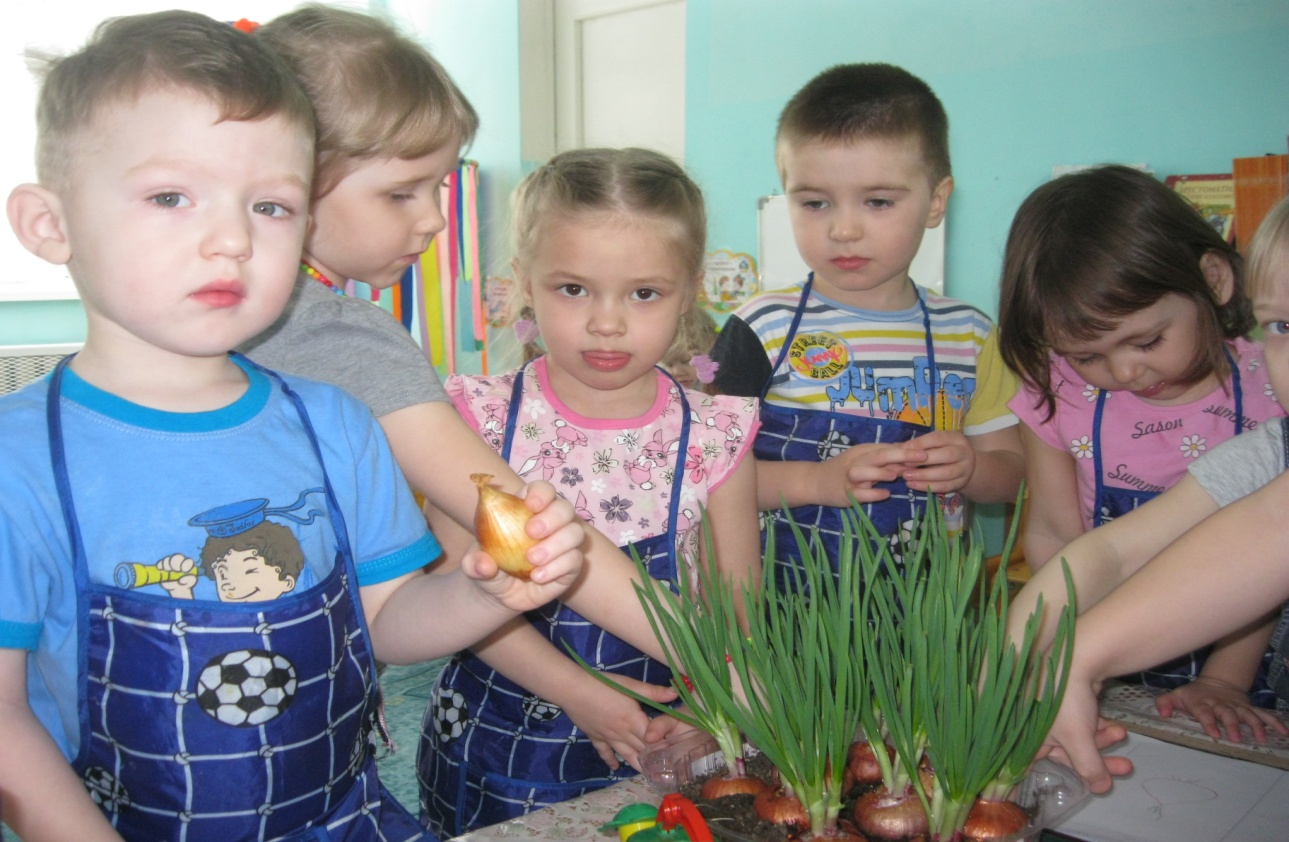 Выполнили педагоги: Николаенко Н.К.
			Дружинина С.В.
МАДОУ ЦРР «Детский сад №11 г. Добрянка».
Задачи
1.Формировать у детей представлений о взаимосвзях и взаимодействиях живых организмов со средой обитания, бережного отношения к природным объектам.
2.Стимулировать, инициировать и поощрять детское любопытство.
3.Научить пользоваться алгоритмами и фиксационными картами. 
4.Развивать  исследовательские умения.
Этапы
1. Подготовительный.
2.Основной: в него входит реализация нескольких небольших проектов ( «Лук-лучок»,« Кабачок» , «Почемучки», «Цветочная поляна», «Зимующие птицы», « Бумага и ее свойства»). А так же Опытно-эксперементальная деятельность с водой, песком, воздухом, бумагой.
3. Заключительный.
«Лук-лучок»
Вот какой у нас лук!
Формы реализации 		проекта.
Эксперименты, опыты, решение проблемных ситуаций.
Наблюдения за живой и неживой природой.
Продуктивная деятельность.
Ролевые, дидактические, подвижные, настольные, экологические игры.
Чтение художественной литературы.
Беседы о правилах поведения в природе.
«Лук-лучок»
Наблюдение: Что произойдёт, если пророщенный лук поставить в тень.
«Лук-лучок»
Ёщё мы и лепили наш лук
«Кабачок»
Рассматриваем семена кабачков: используя схемы.
Семечко живое оно питается, растет. Ему необходимы вода, свет, тепло.
«Кабачок»
Посадка пророщенных семян кабачка.  Прежде чем посадить, нужно подготовить землю: подрыхлить, полить.
«Кабачок»
Вот такие семена кабачков!
«Кабачок»
Наш урожай, мы сами вырастили такие кабачки!
«Цветочная поляна»
В течение лета дети ухаживали за нашими цветочными клумбами: помогали поливать, пропалывать.
Реализация проекта « Почемучки»
Для реализации проекта родители сделали нам:
Флюгер-для наблюдения за ветром;
Часы- для ориентировки во времени ( утро, день);
Планшет: для наблюдения за погодой.
Работа с алгоритмами
В течение всего лета мы с ребятами вели наблюдения за ростом посаженных овощей на нашем огороде. 
Помогал  нам в этом лэпбук: « Экологический калейдоскоп». Дети  учились использовать  специальные схемы, алгоритмы..
Ориентировка во времени
Первоначальное представление  о времени:
Физкультурно- оздоровительная работа
Так же мы  не забывали о Здоровьесбережение детей на прогулке.
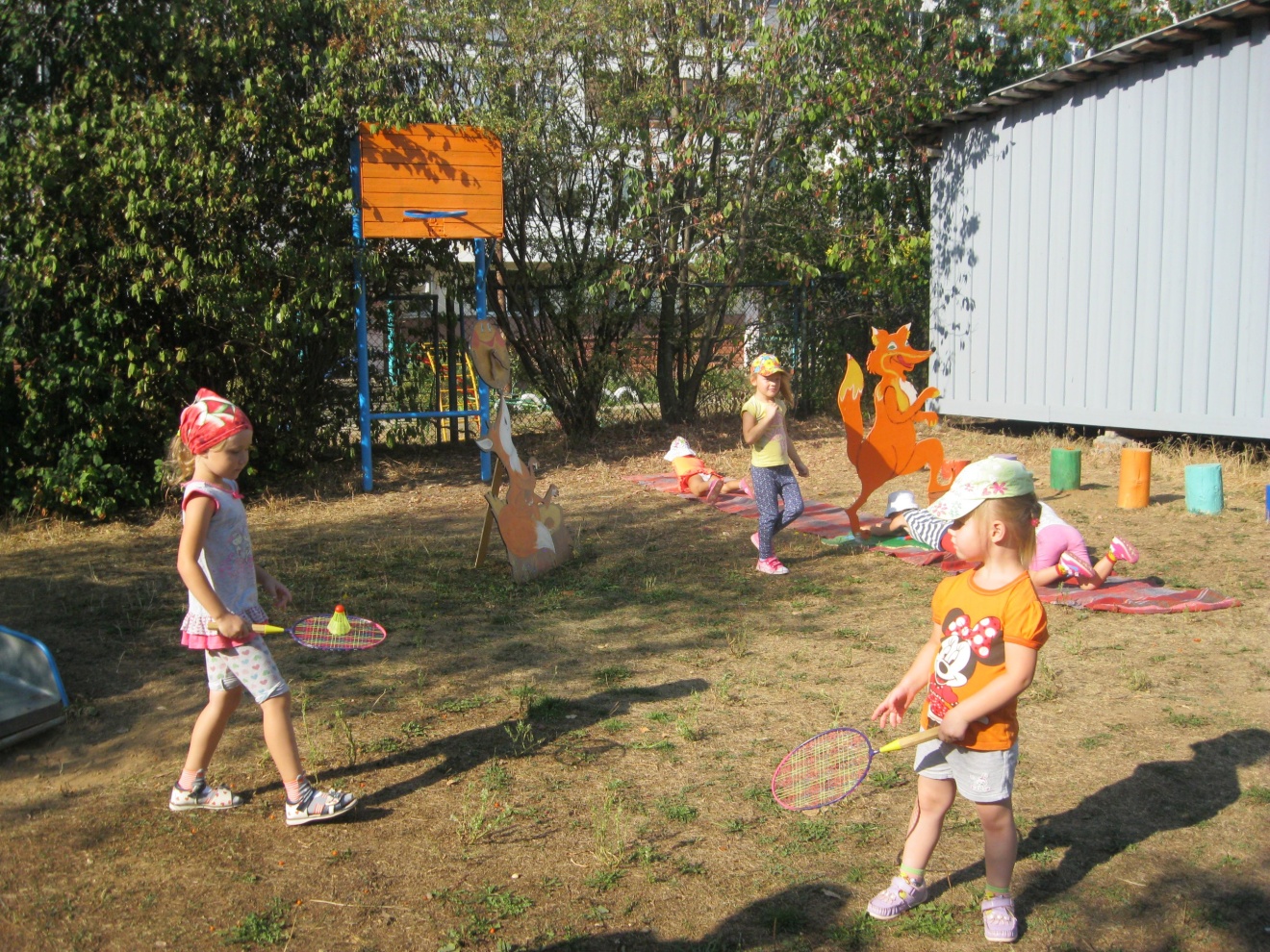 Опыт с водой.
Так же  мы с детьми проводили опыты с водой, песком, бумагой, воздухом. Определяли их свойства.
Опыт с водой
Замораживание воды с добавлением краски, сухих листьев, материала
Так же нами был реализован проект: «Зимующие птицы». В ходе  его реализации дети  узнали много интересного про птиц . Теперь они с удовольствием подкармливают их,  знают  и узнают птиц.
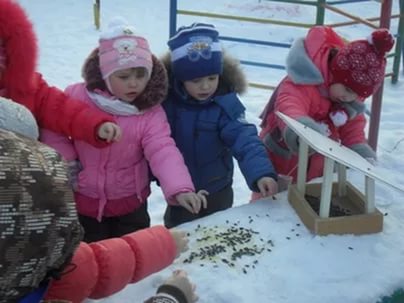 Игра- эксперимент: «Почему птицы могут летать».
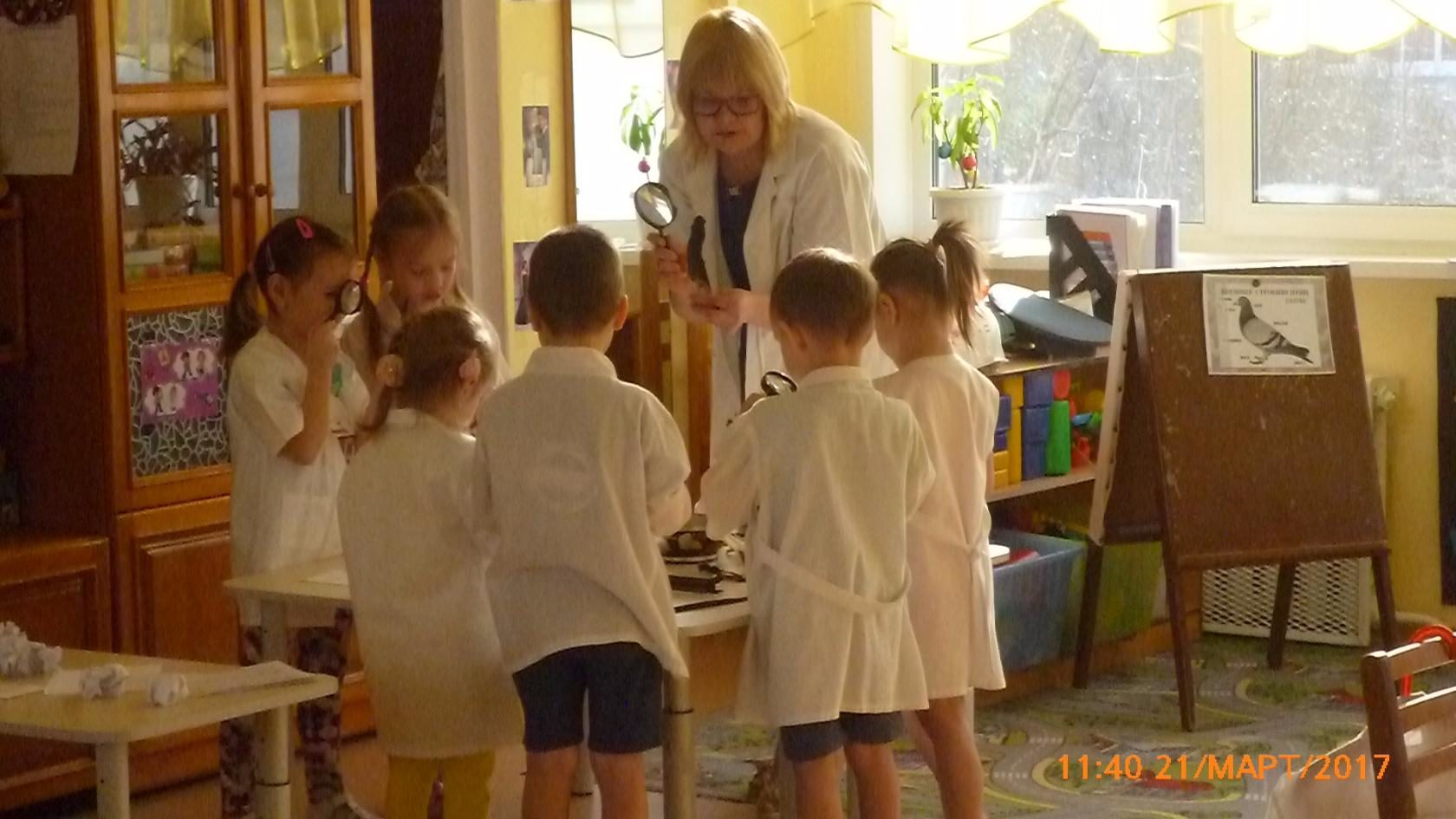 За время работы над проектами дети научились:
1.Научились вести наблюдения за объектами живой и неживой природы;
2. Узнали много нового  и интересного о природе;
3. Проводить простейшие исследования с объектами природы;
4. Стали бережливее относиться к объектам природы.